Our Team – Primary Care and Long-Term Conditions Southampton
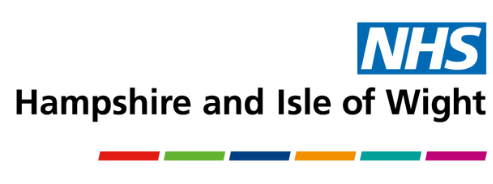 Quality Team  
Sarah Rochford 
Sue Kingsbridge
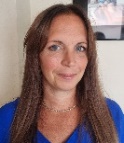 Deputy Director - Primary Care 
Josie Teather-Lovejoy
(1 WTE)
Medicines Management  
TBC
Primary Care Contracts & Integration Lead  
Hannah Beauchamp (0.8 WTE)
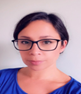 Primary Care Access & Resilience Lead 
Emma Barnard 
(0.8 WTE)
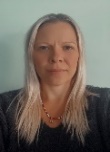 Senior Commissioning Manager - LTC
Genevieve Ryan 
(0.9 WTE)
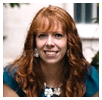 Commissioning Manager - LTC
Tracy Blake
 (0.9 WTE)
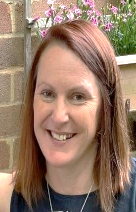 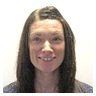 Commissioning Manager - LTC
Hannah Murphy
 (0.6 WTE)
Vacant 
Primary Care Contracts Public Health (PH Funded)
Primary Care Development Officer 
Matthew Buck
(1 WTE)
Primary Care Development Manager 
Katy Collins
(1 WTE)
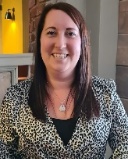 Primary Care Development Manager 
Emily Penfold 
(0.6 WTE)
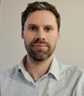 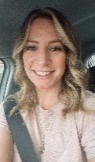 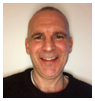 Associate Commissioning Manager - LTC
Matthew Davies
(Secondment to PMO)
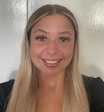 Primary Care Contract Support Officer  
Freya Kennedy
(1 WTE)
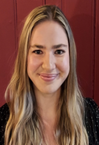 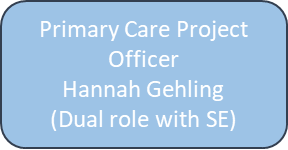 Southampton Primary Care & Long-Term Conditions Team Roles and workstreams